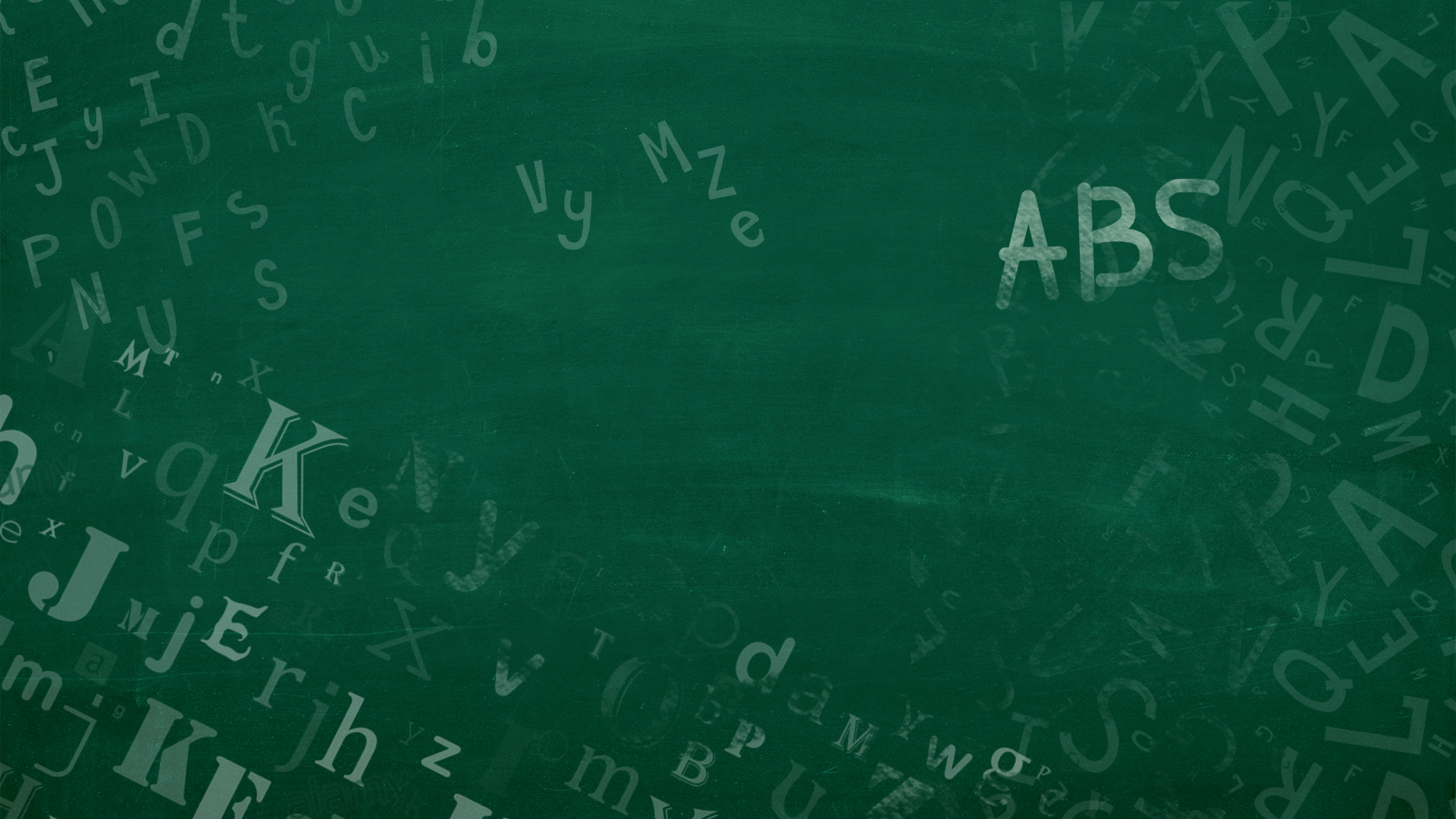 Alice’s Adventures in Wonderland ელისის  თავგადასავალი საოცრებათა ქვეყანაში
By Lewis Carroll ლუის კეროლი
Grades 7 – 9
VII-IX კლასი
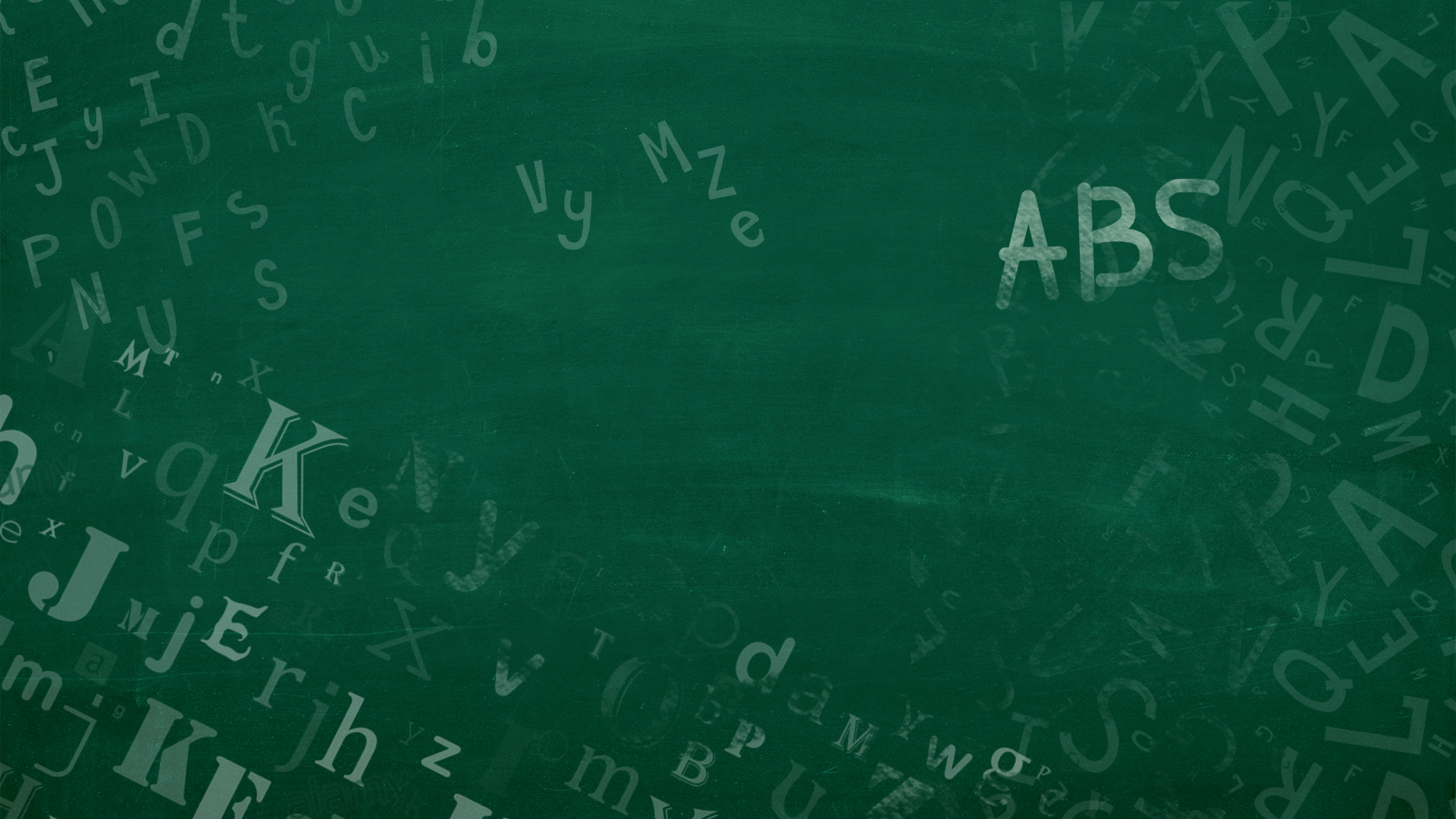 Agenda                        გაკვეთილის განრიგი
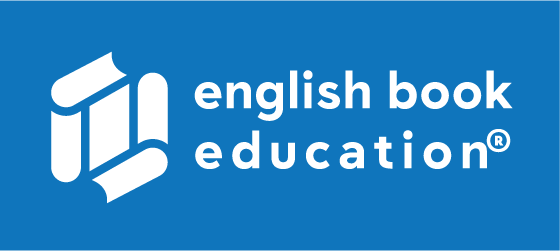 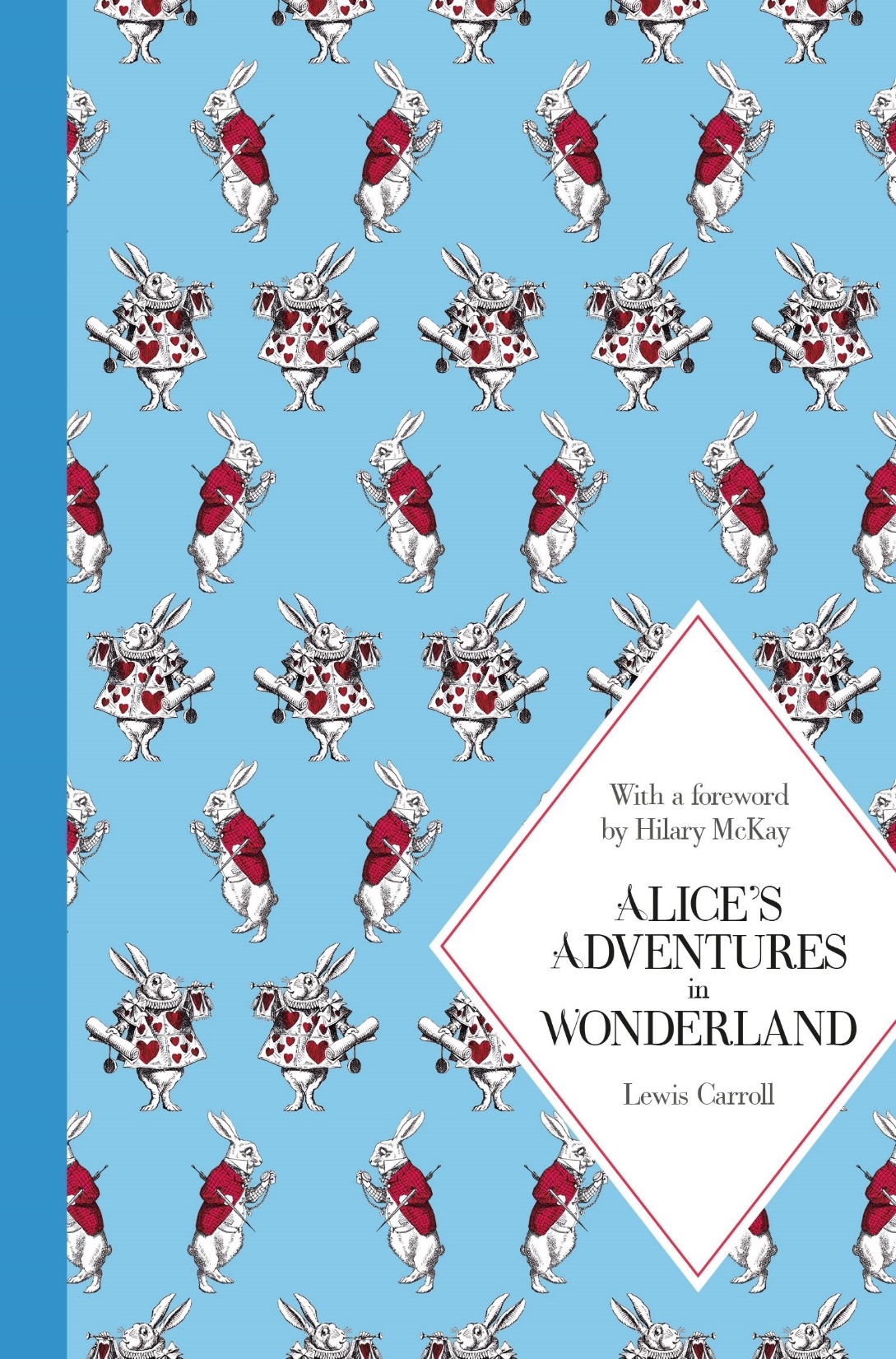 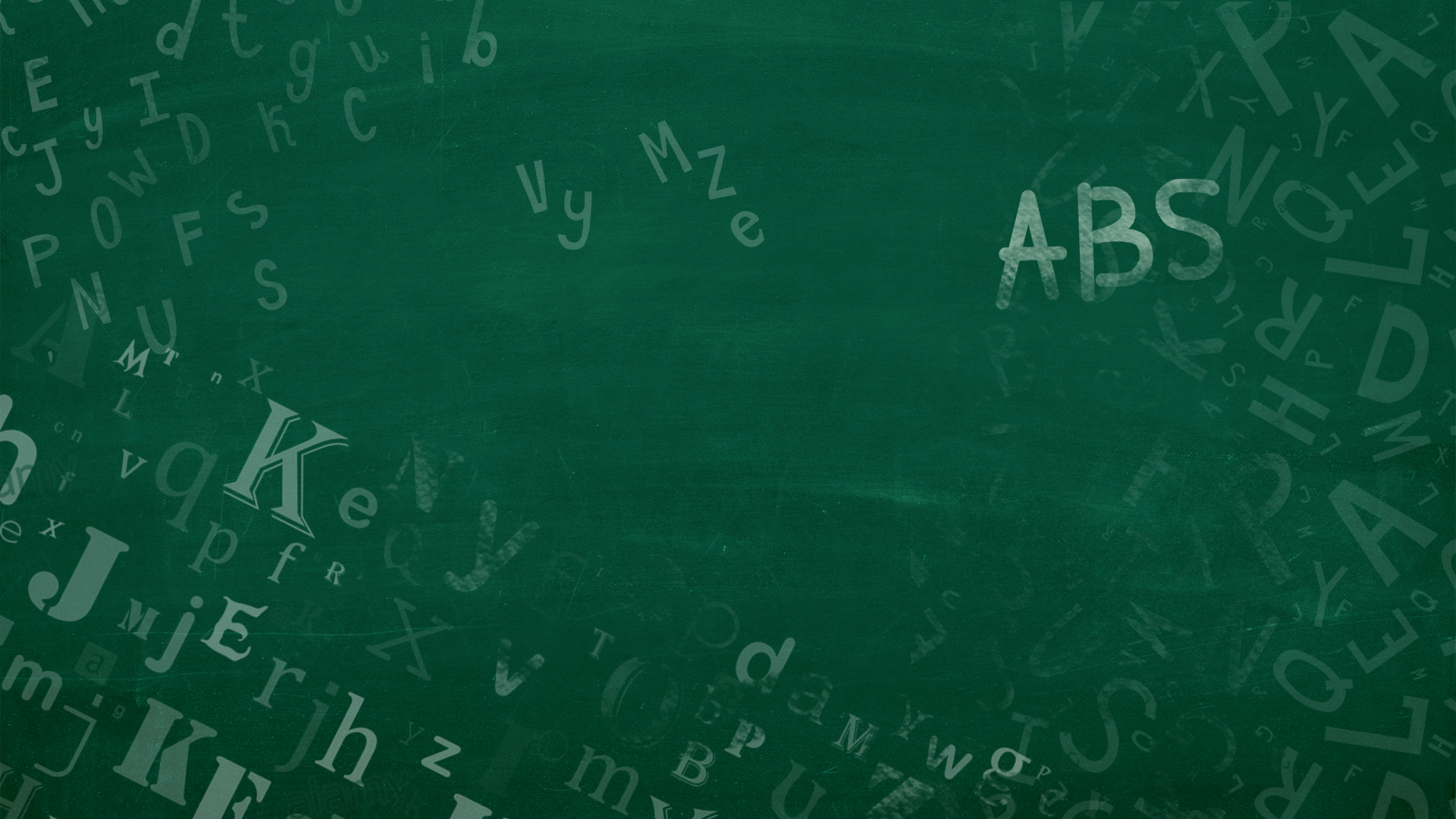 საოცრებათა ქვეყანა
უცნაური, უცნობი
წარმოსახვა, ფანტაზია
ცნობისმოყვარე
დამაბნეველი
კურდღლის სორო;
(ამ შემთხვევაში, აბსურდული, დამაბნეველი სიტუაცია)
აბსურდი, უაზრობა
იმედგაცრუებული
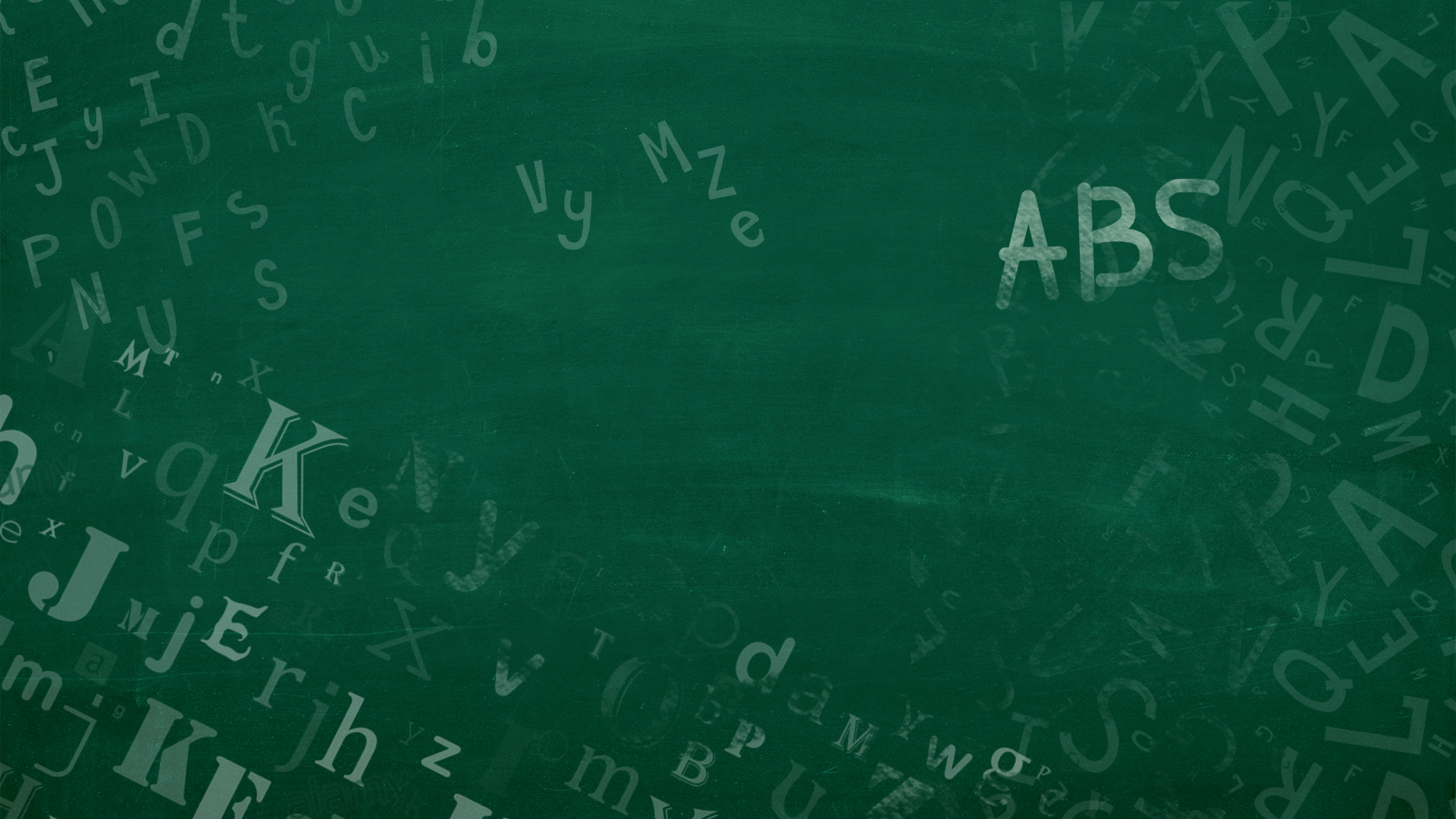 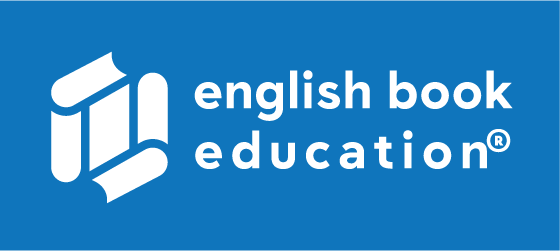 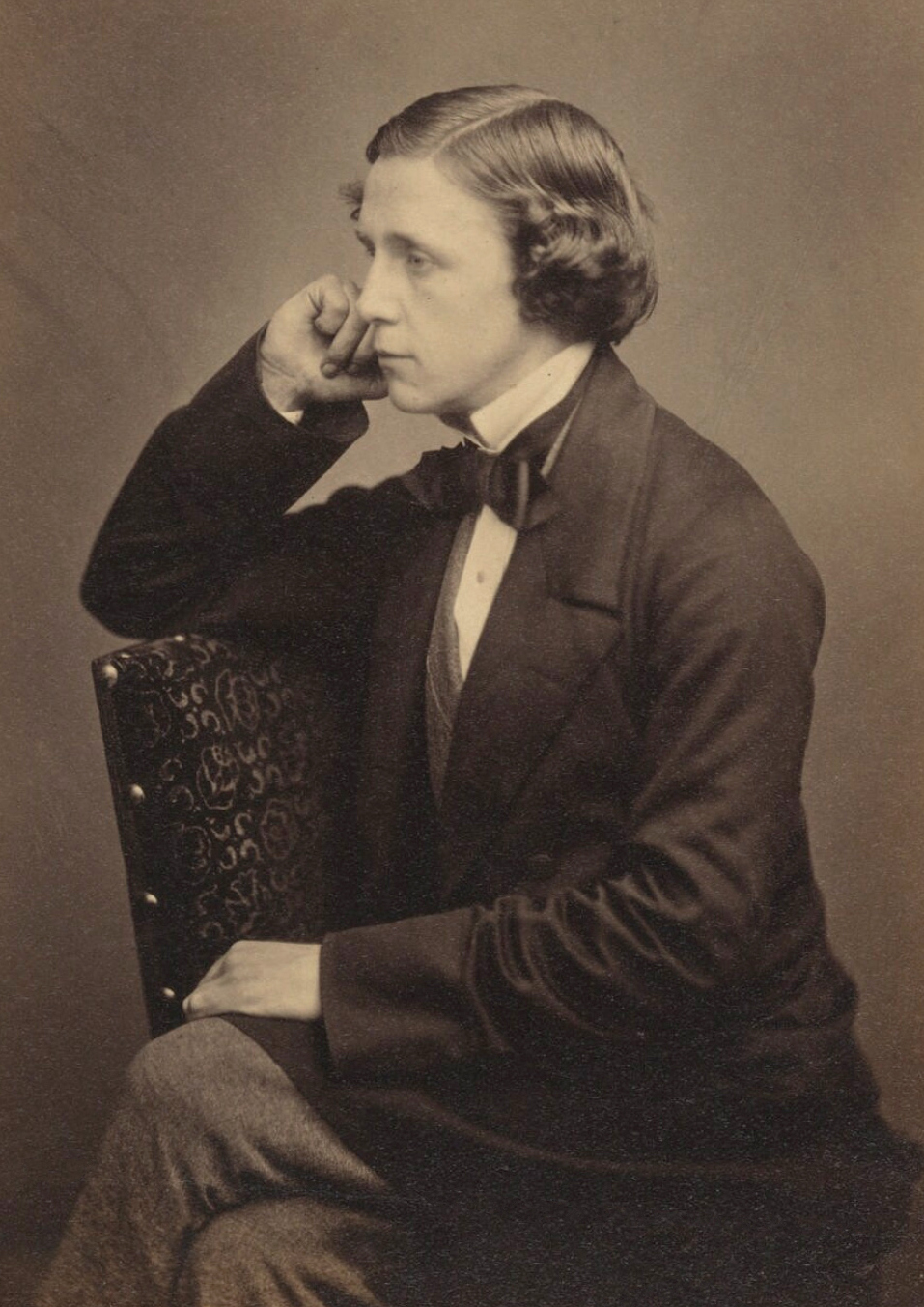 About the Author  ავტორის შესახებ
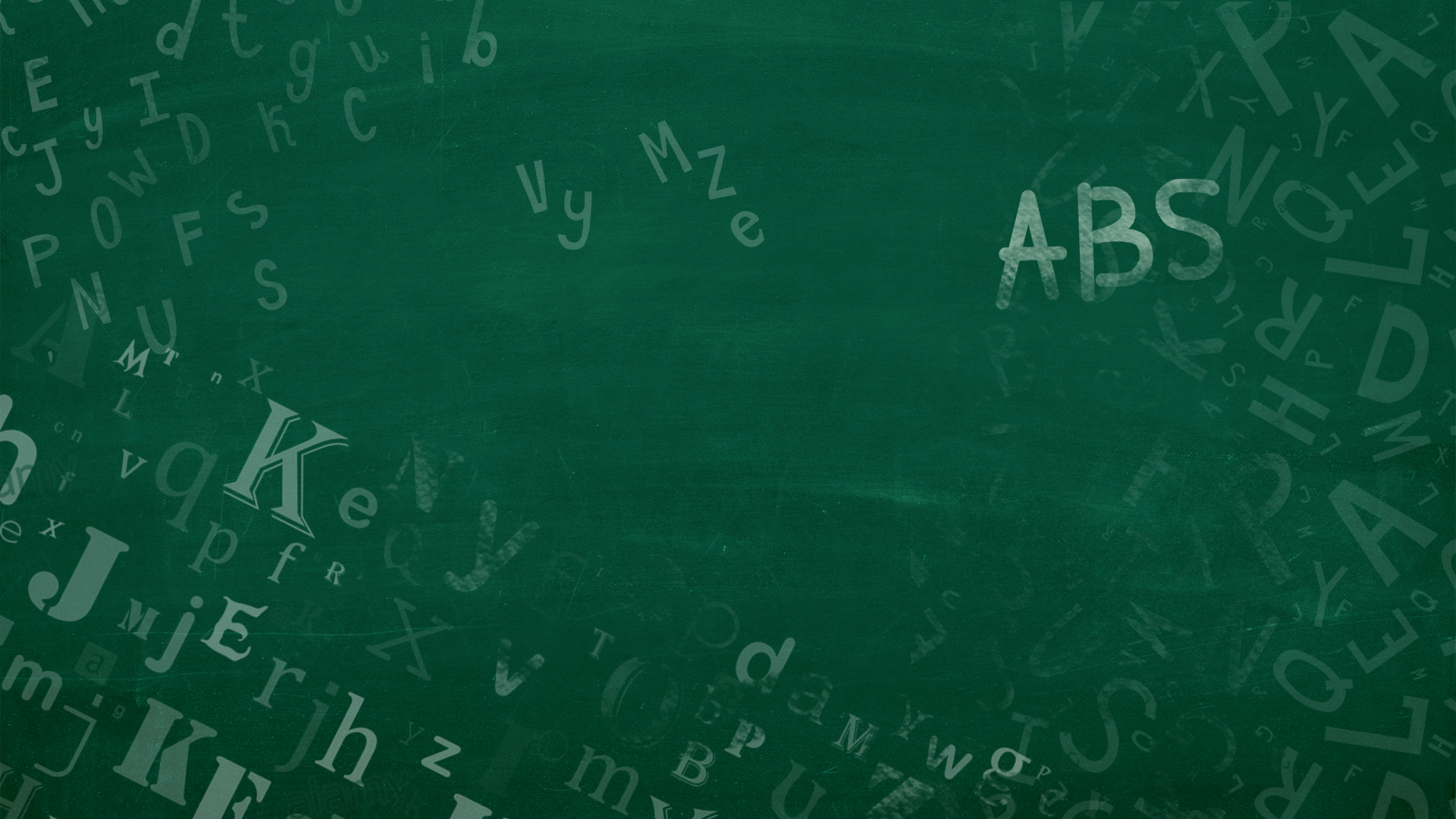 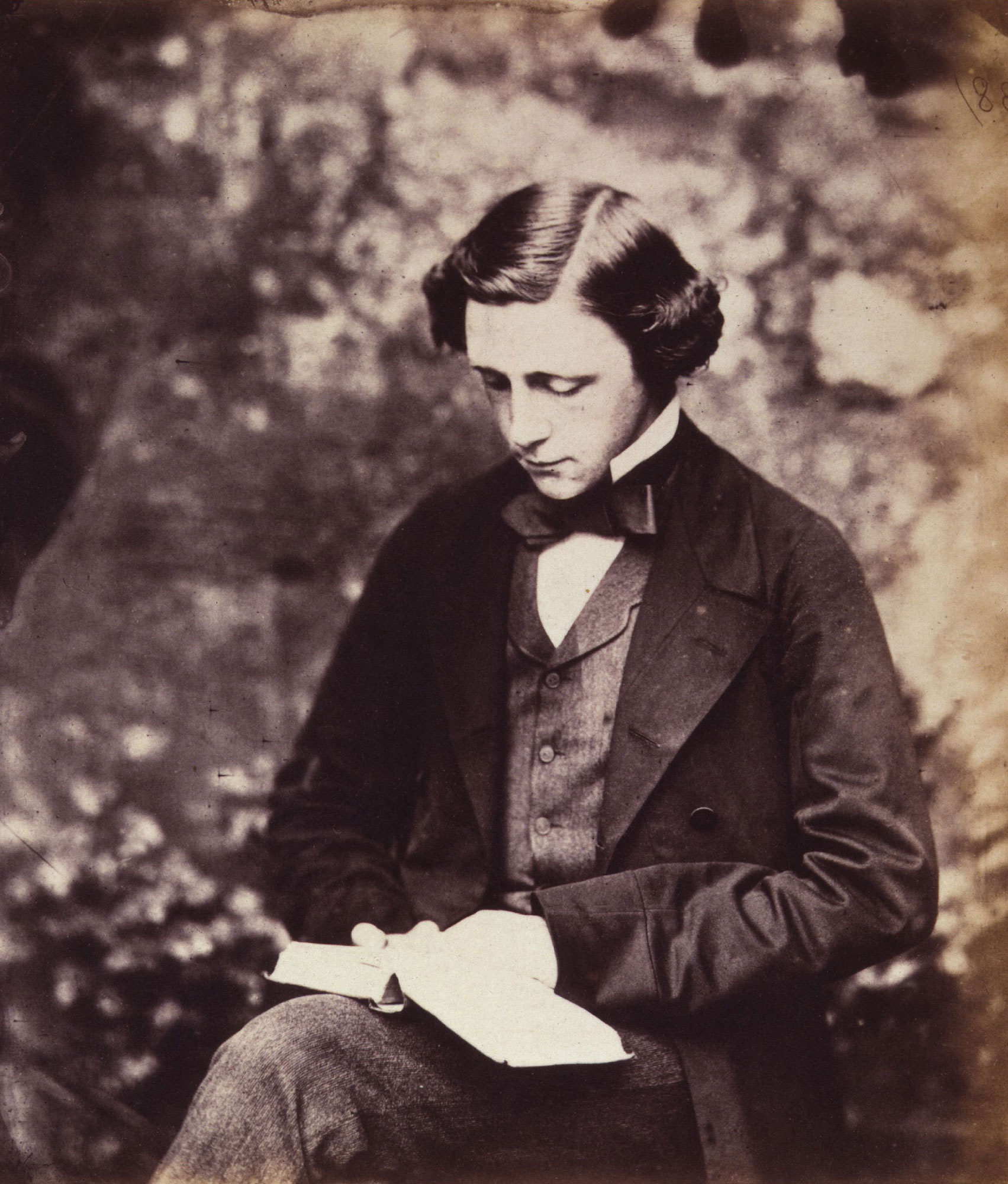 Lewis Carroll
Real Name: Charles Lutwidge Dodgson
1832 – 1898
Daresbury, Cheshire, England
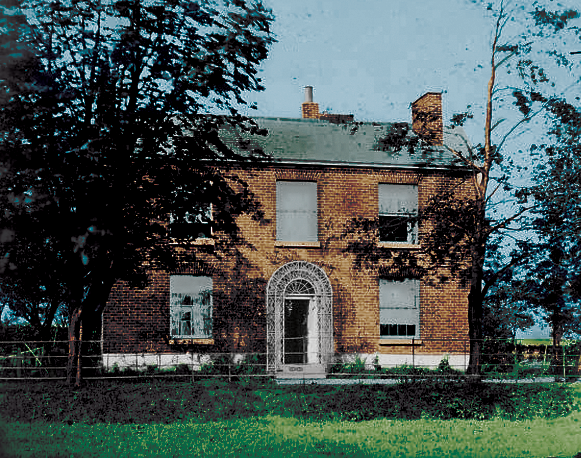 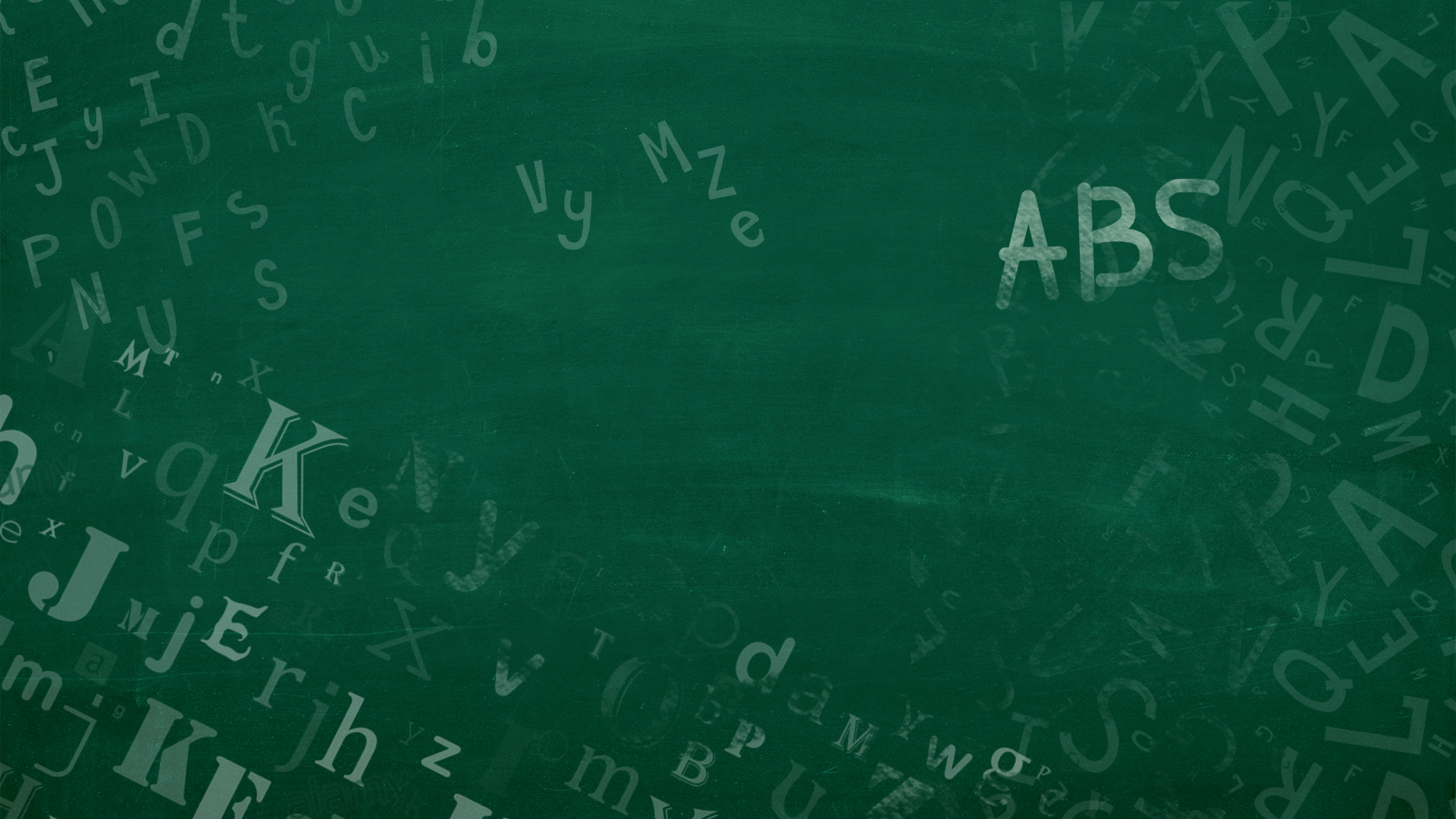 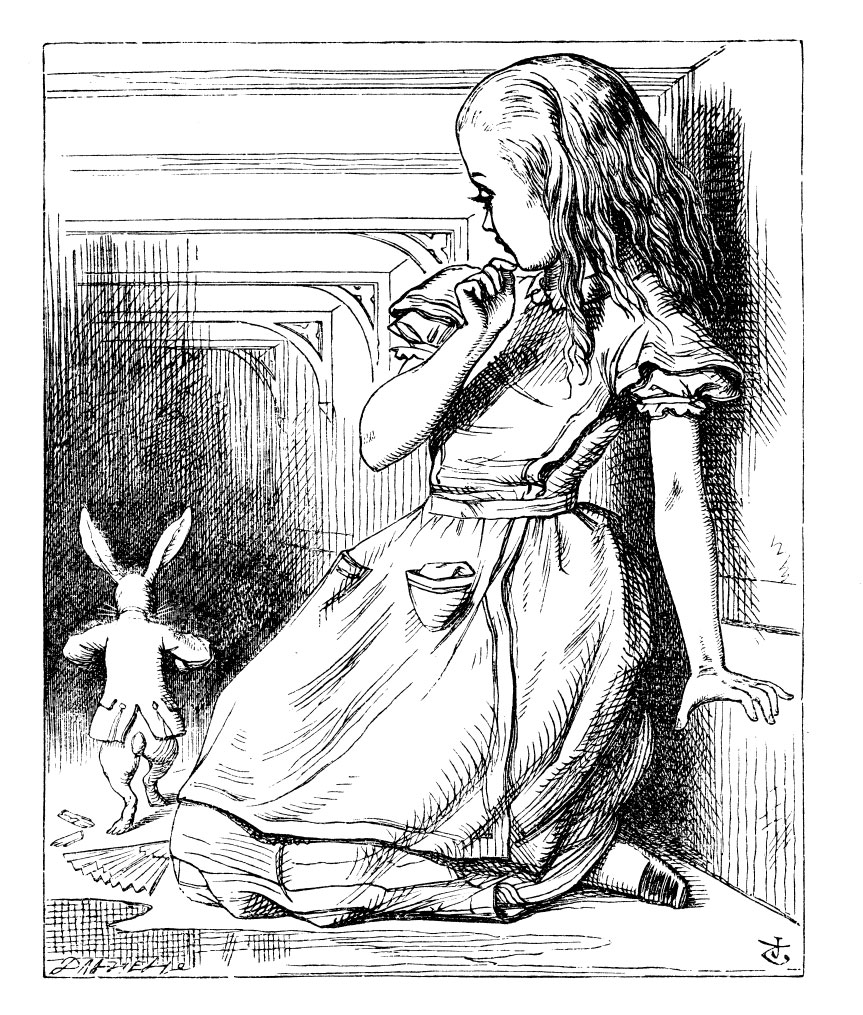 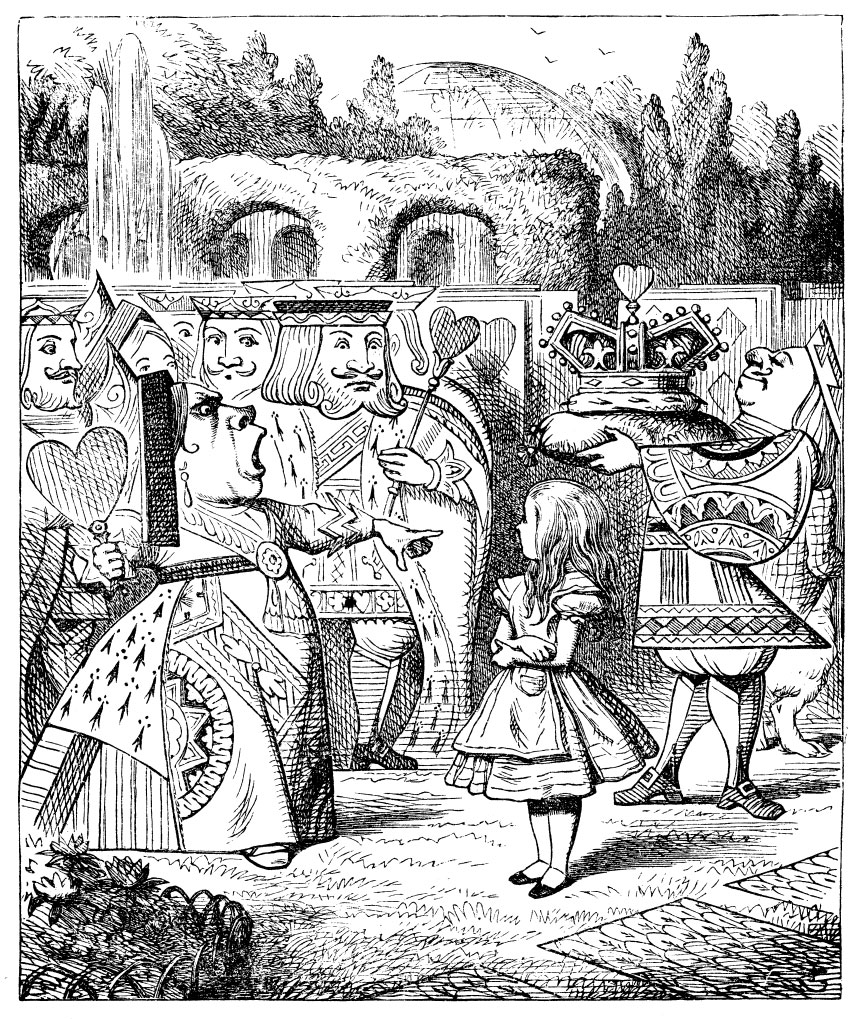 Summaryშინაარსი
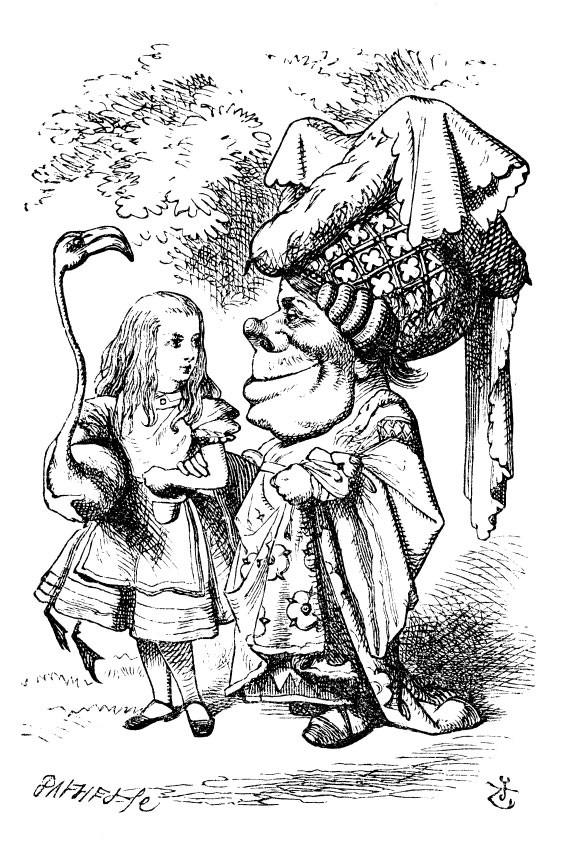 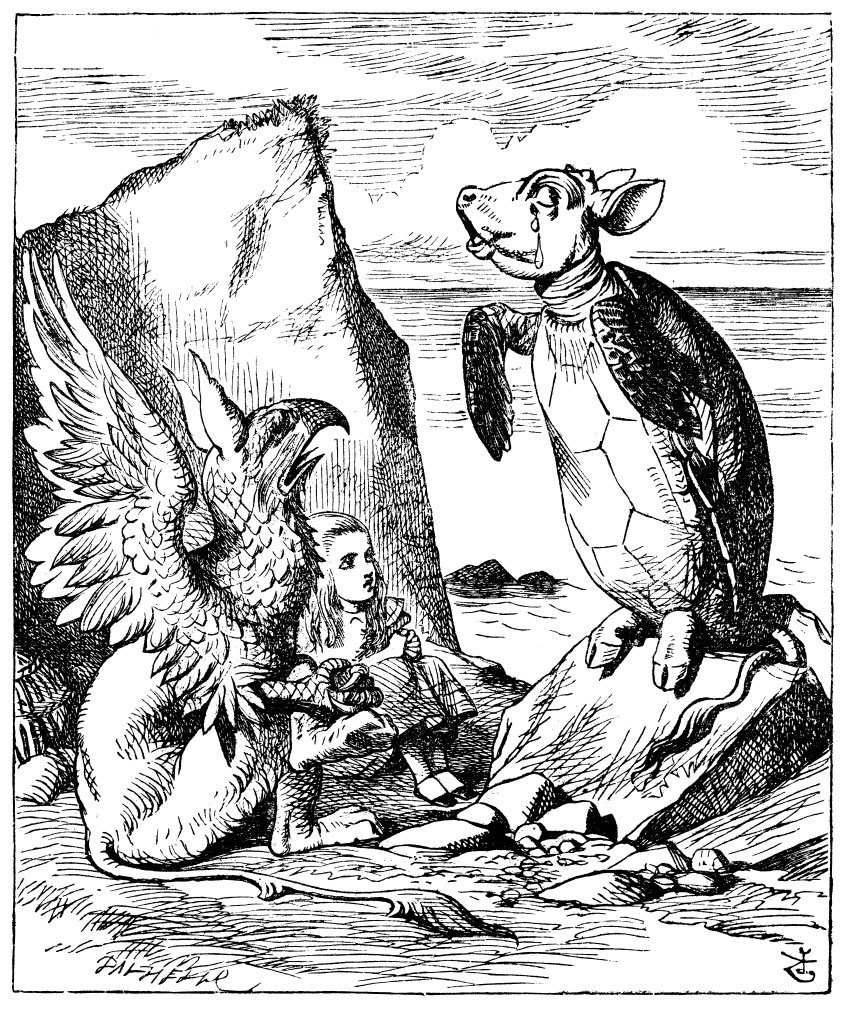 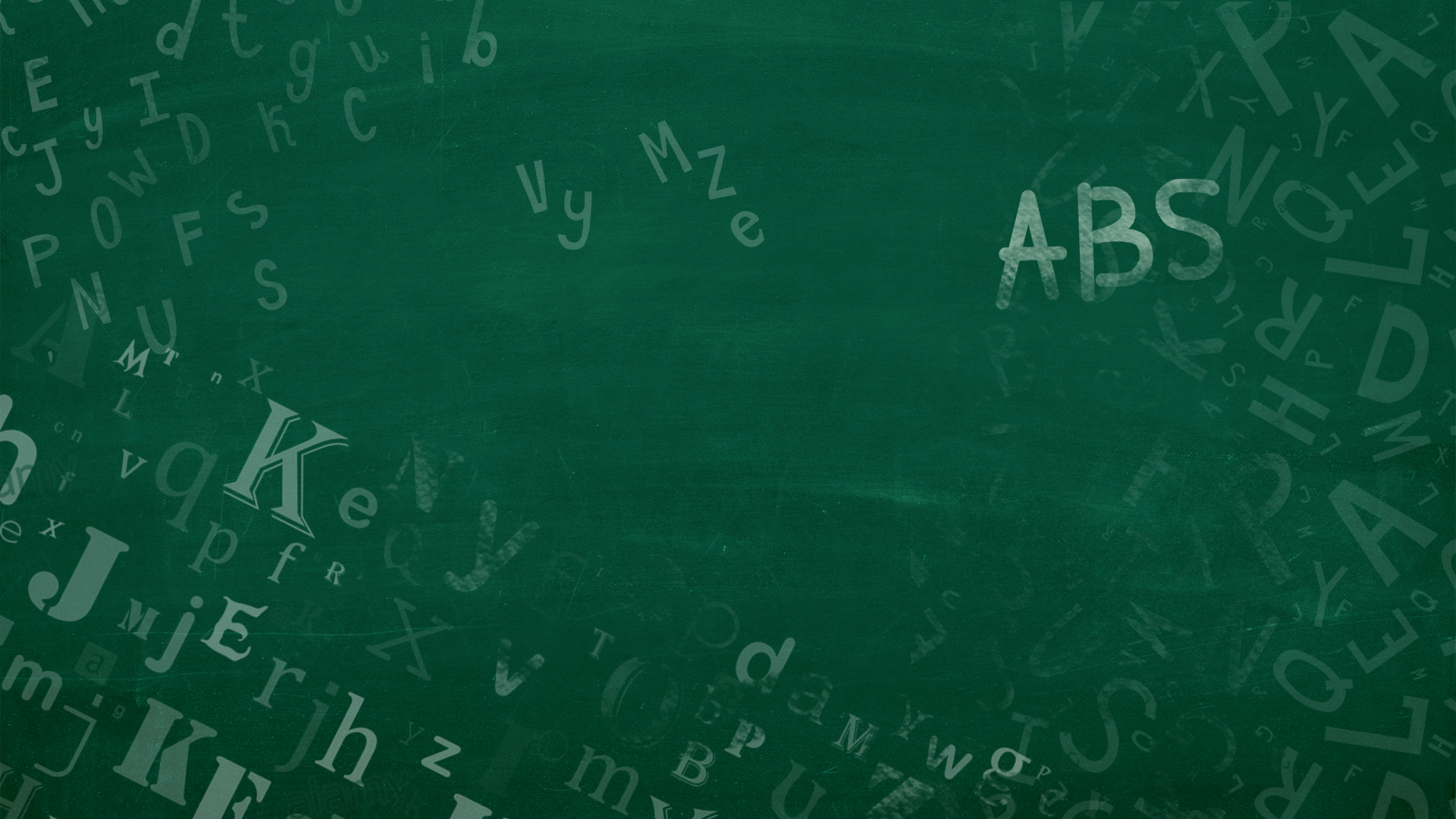 Characters - გმირები
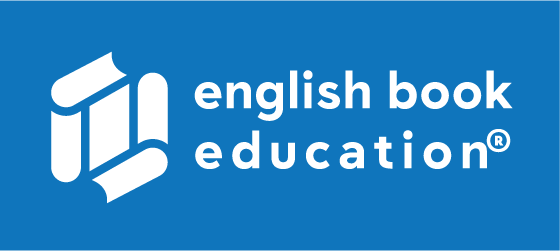 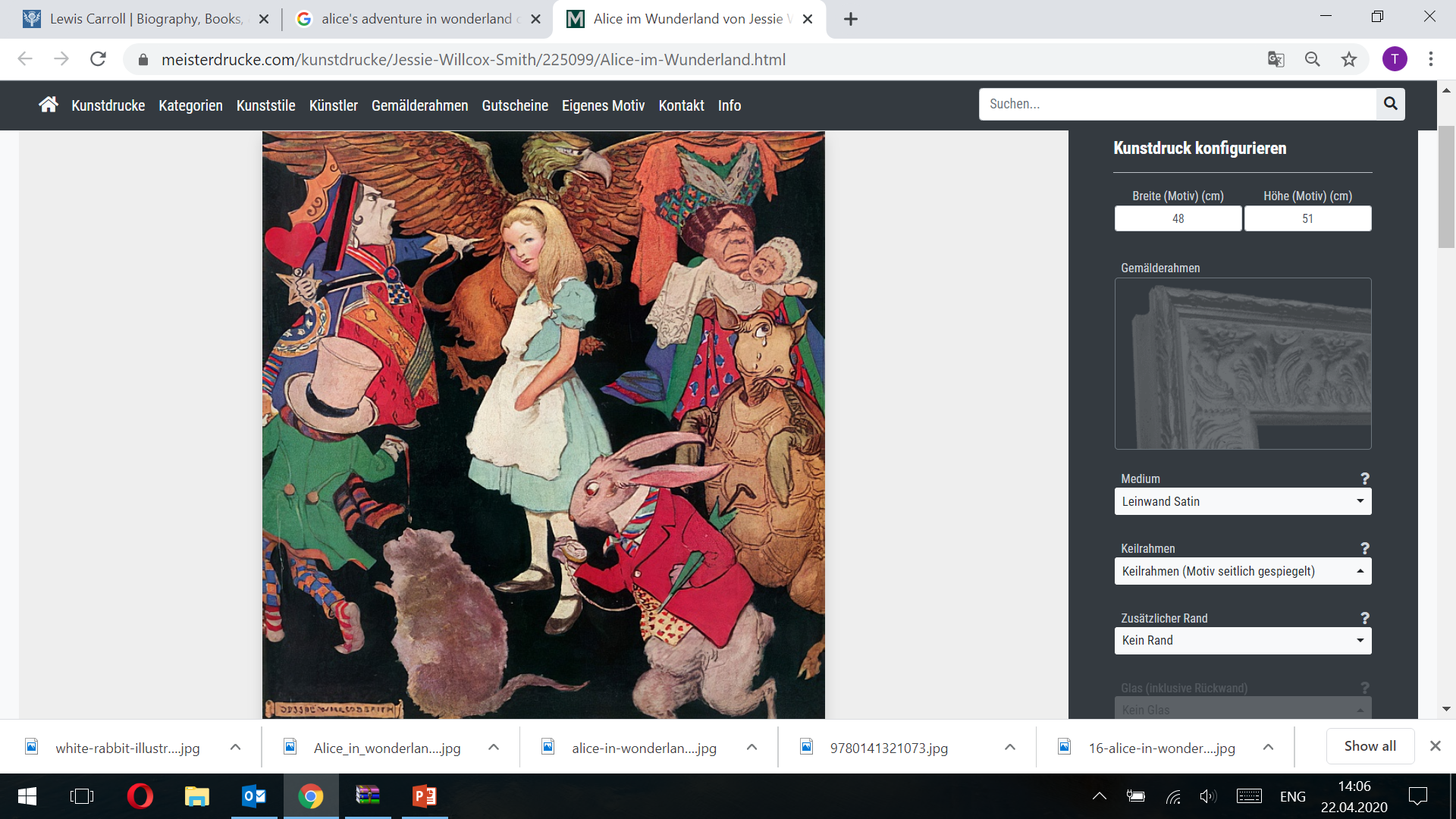 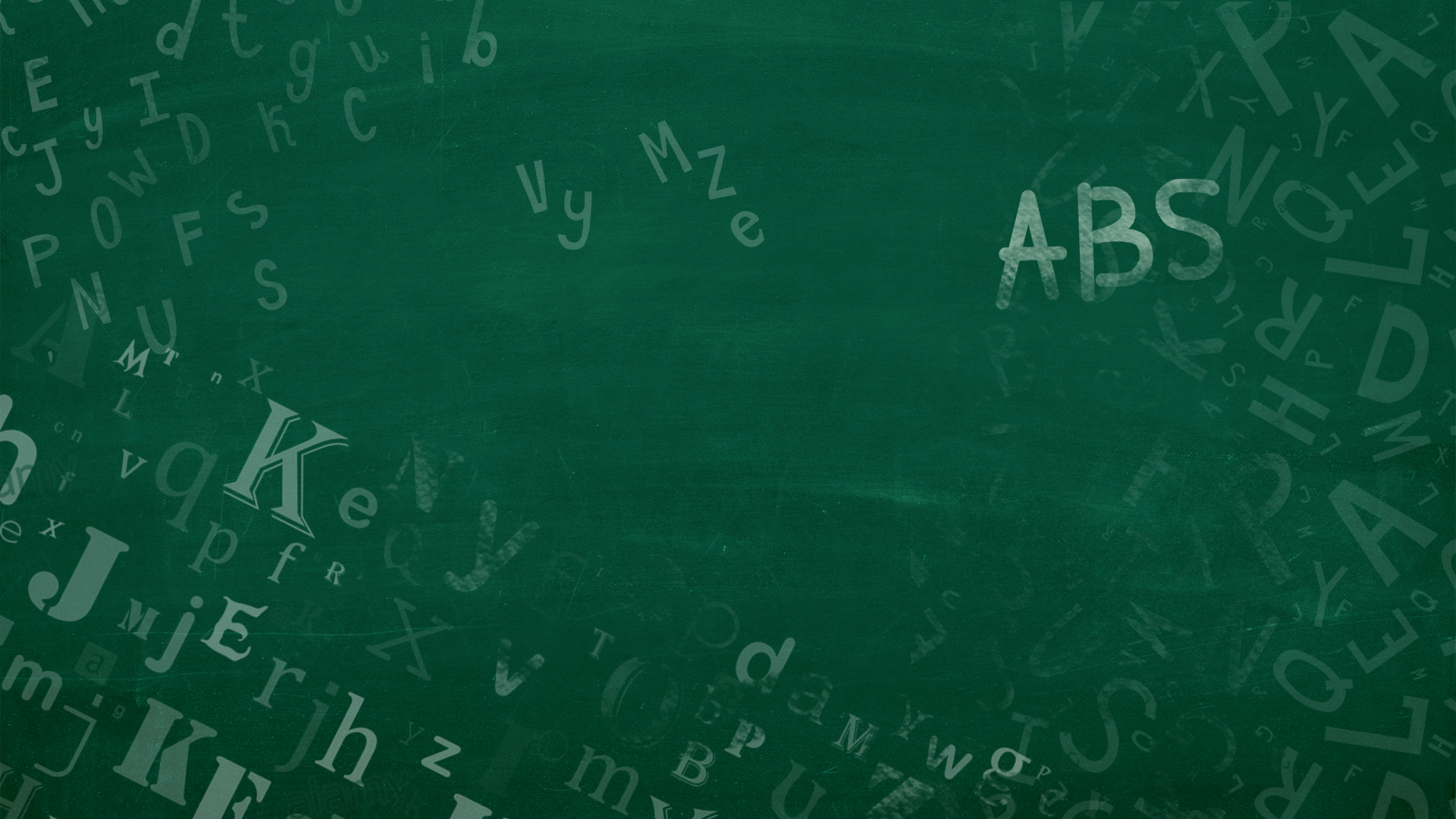 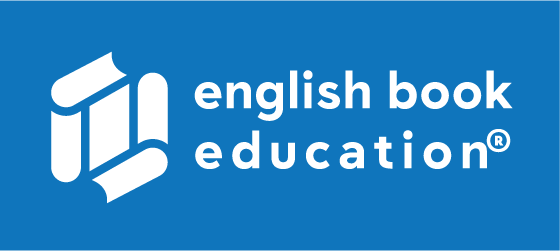 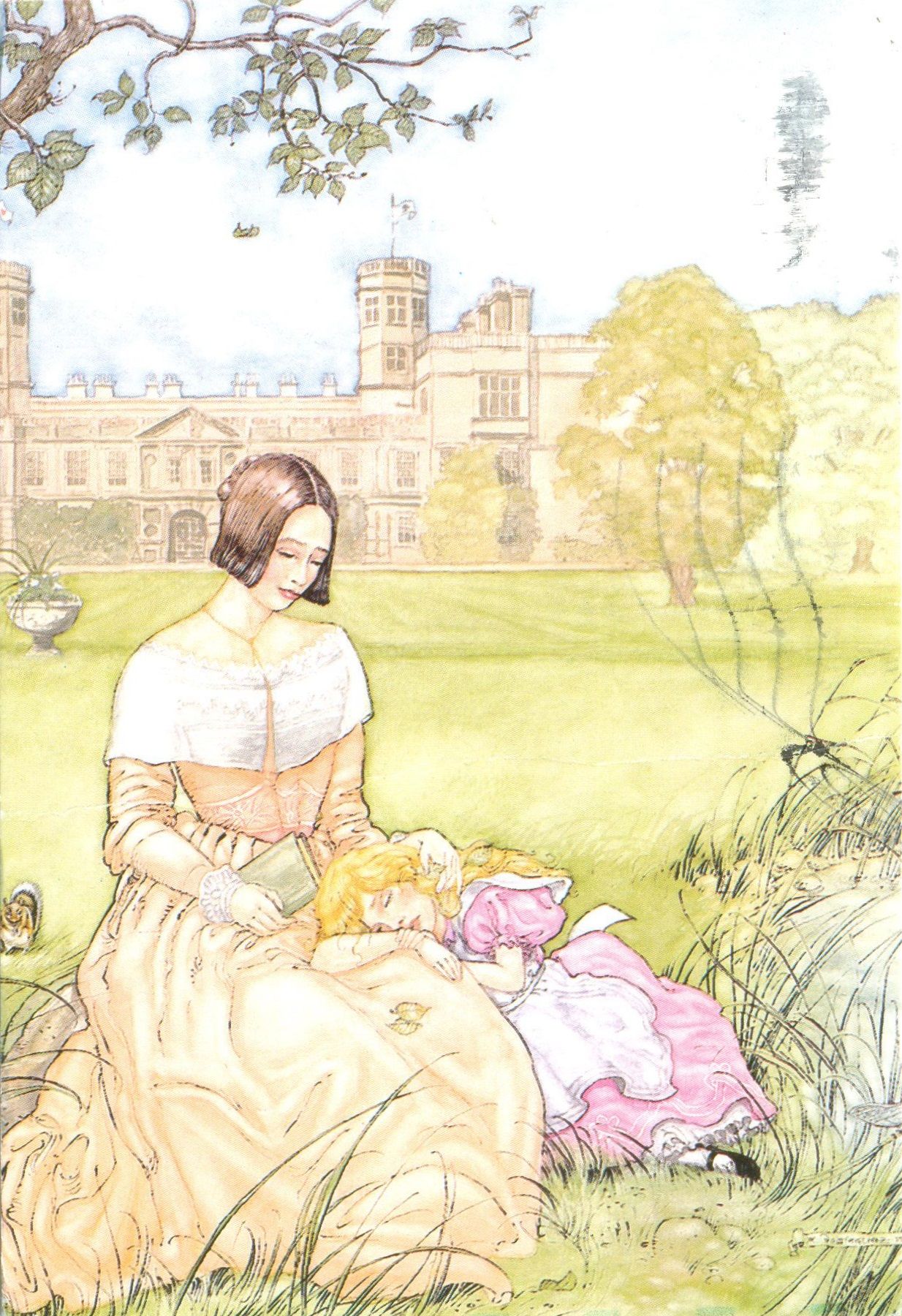 Settingმოქმედების ადგილი და დრო
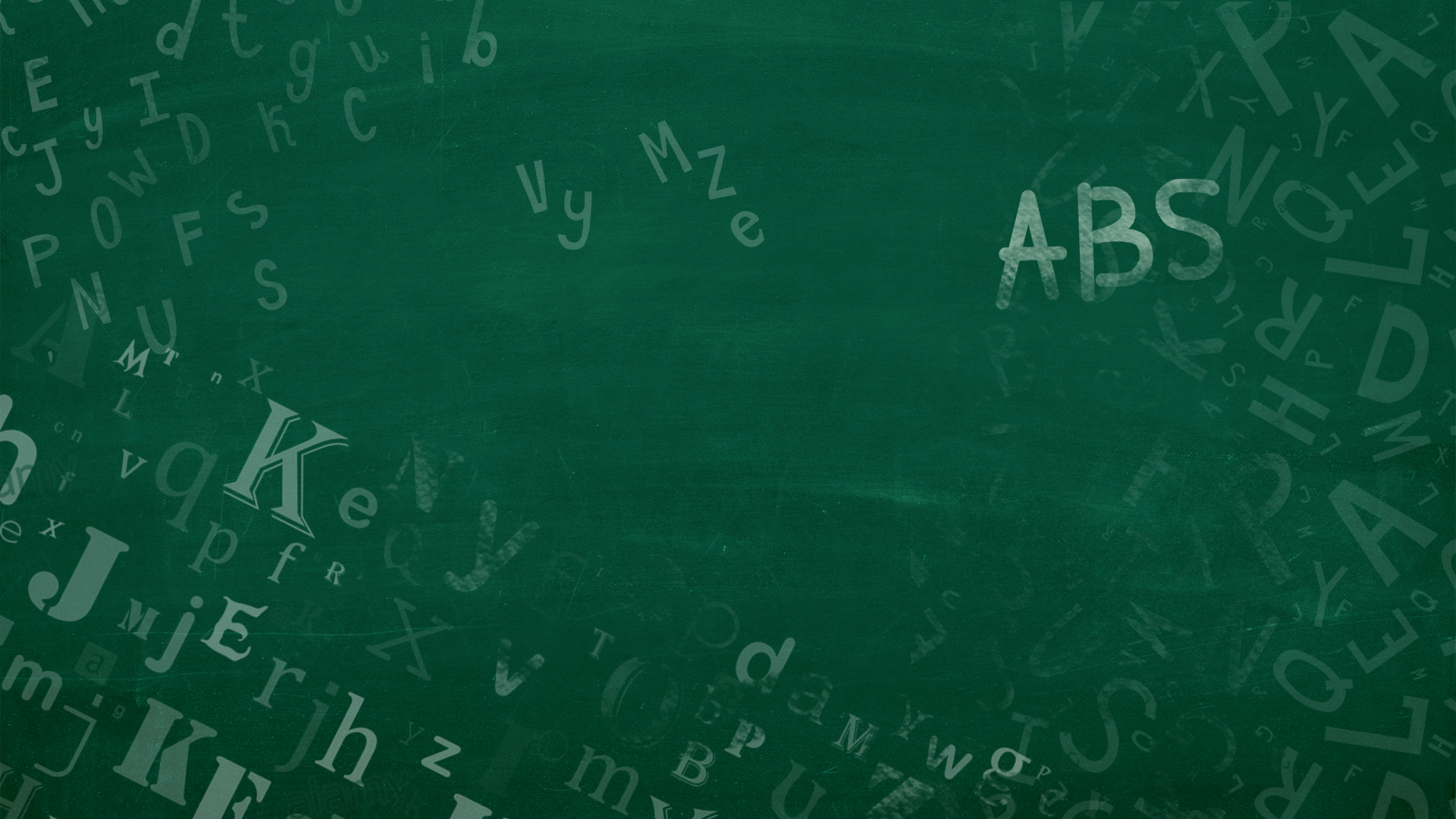 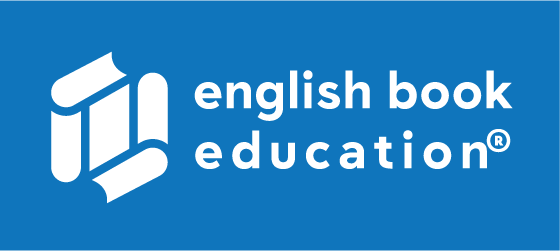 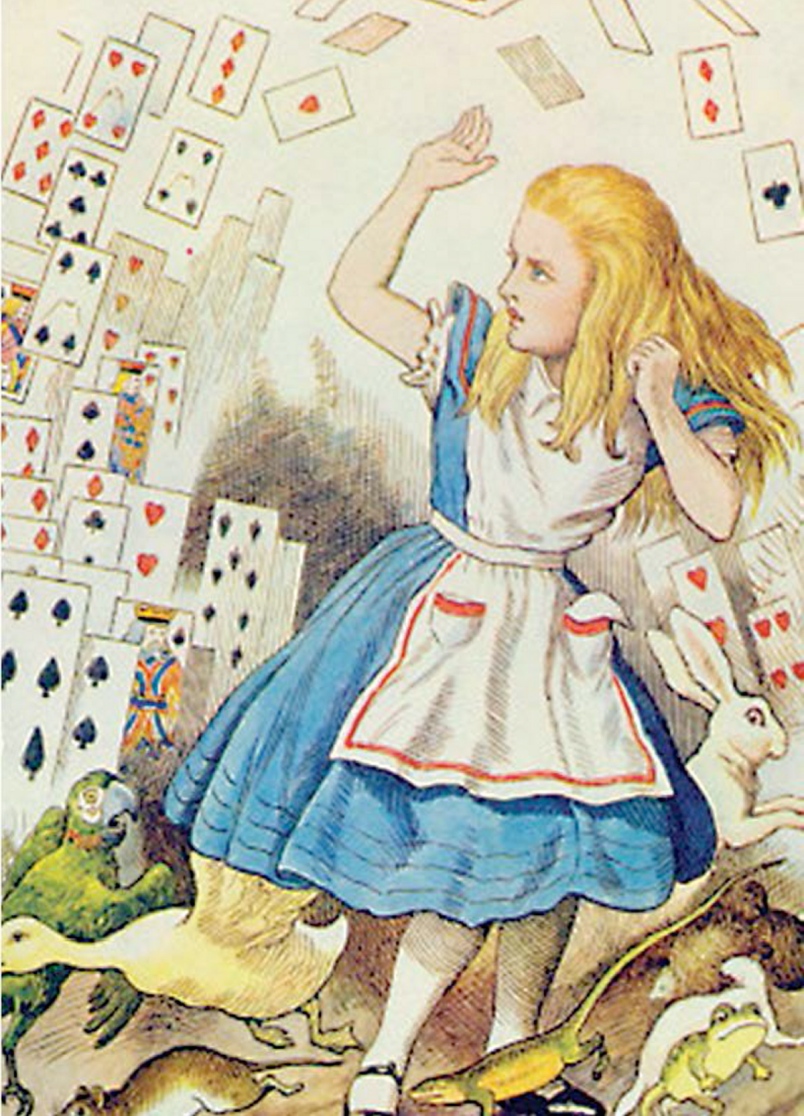 Setting is...

…the time and place (or when and where) of the story
When? | Where?
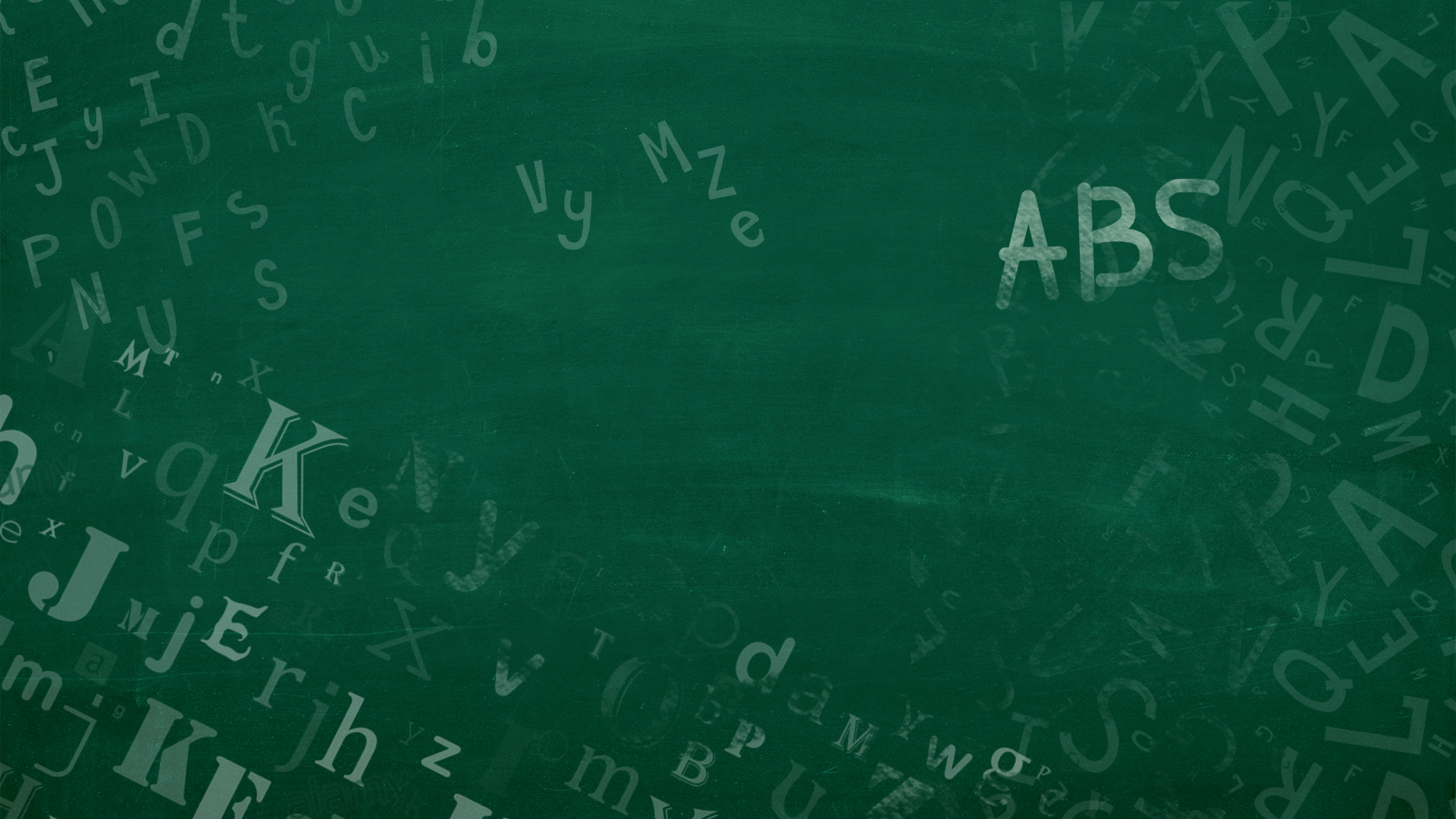 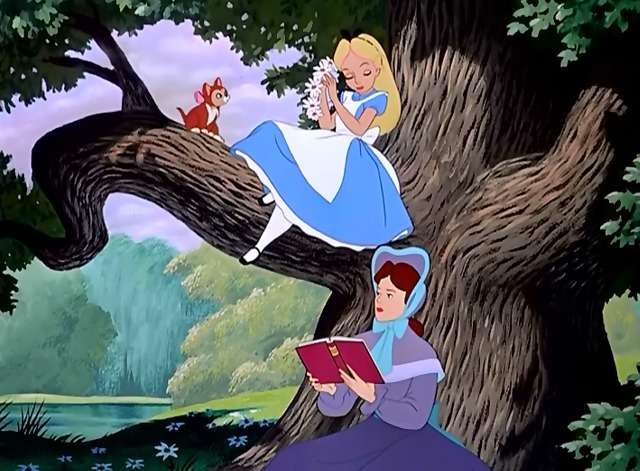 When

Victorian era



Where

Real world - England
Imaginary world - Wonderland
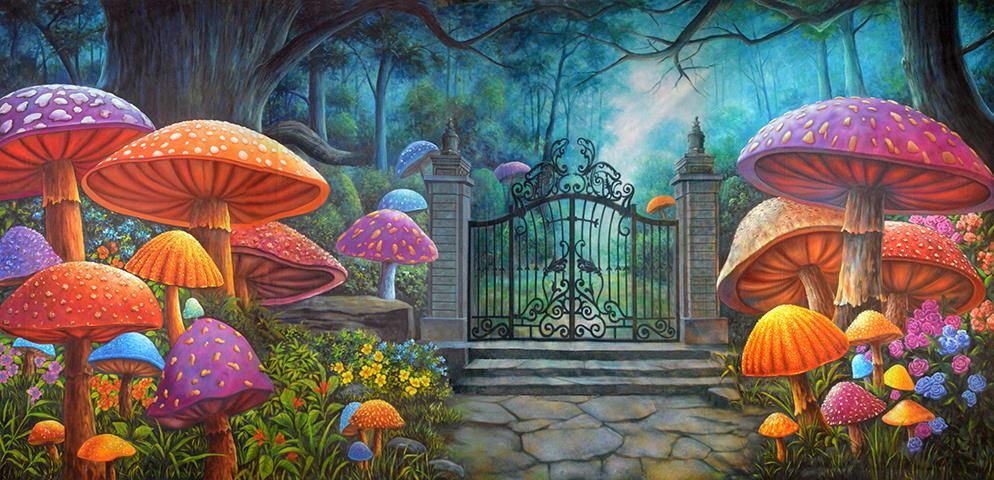 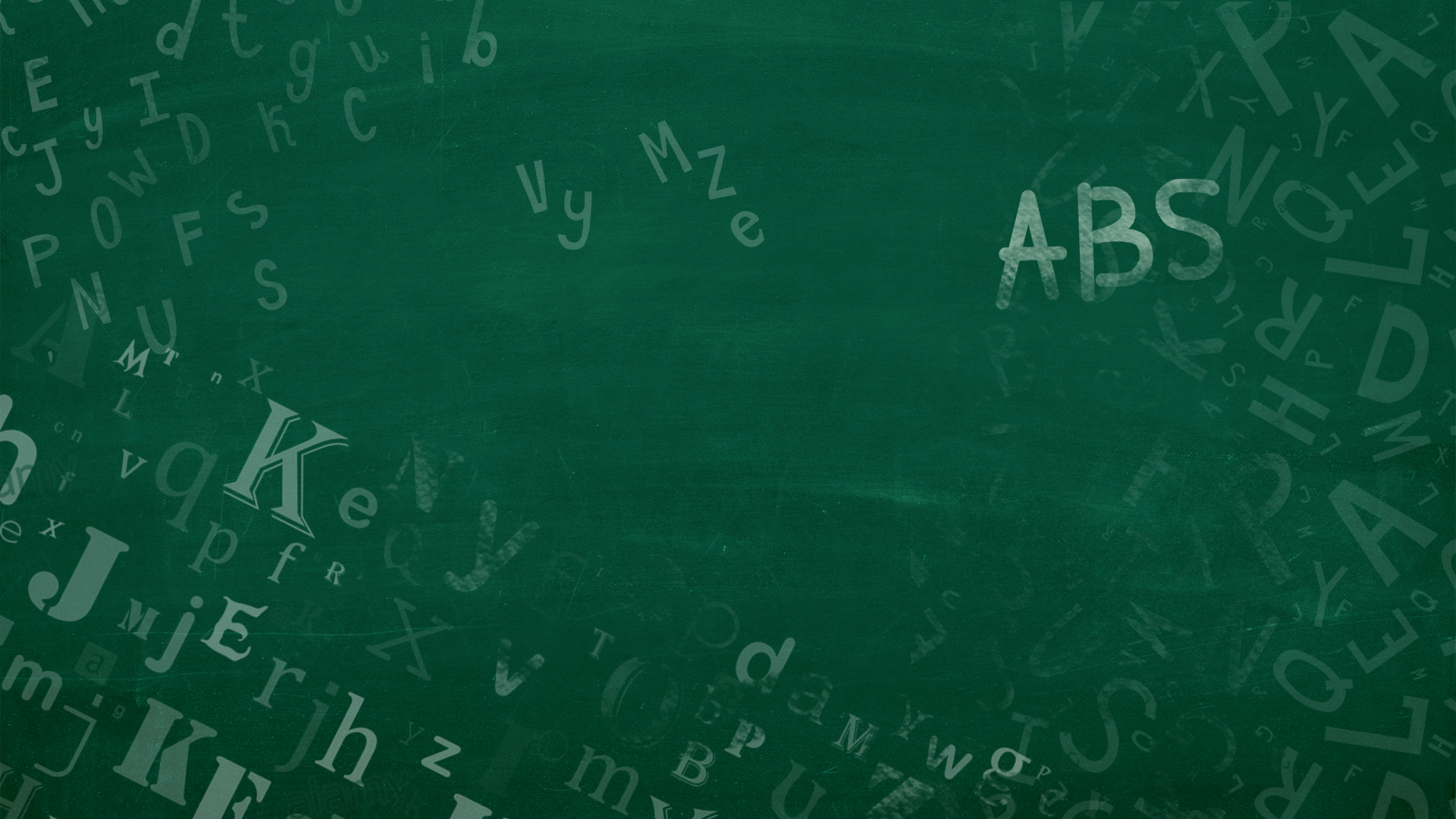 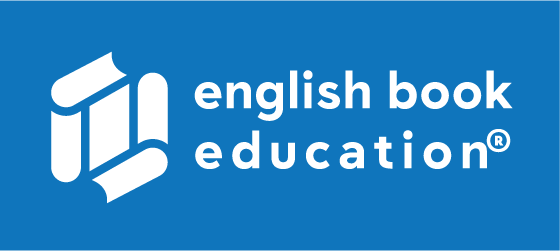 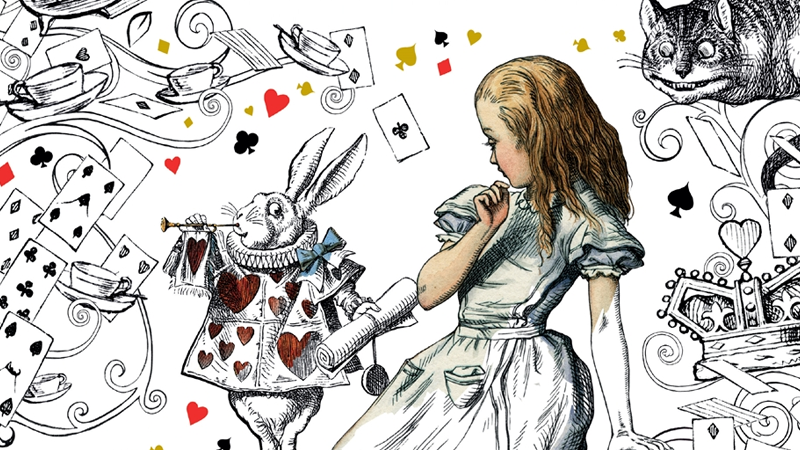 Main Themesმთავარი თემები
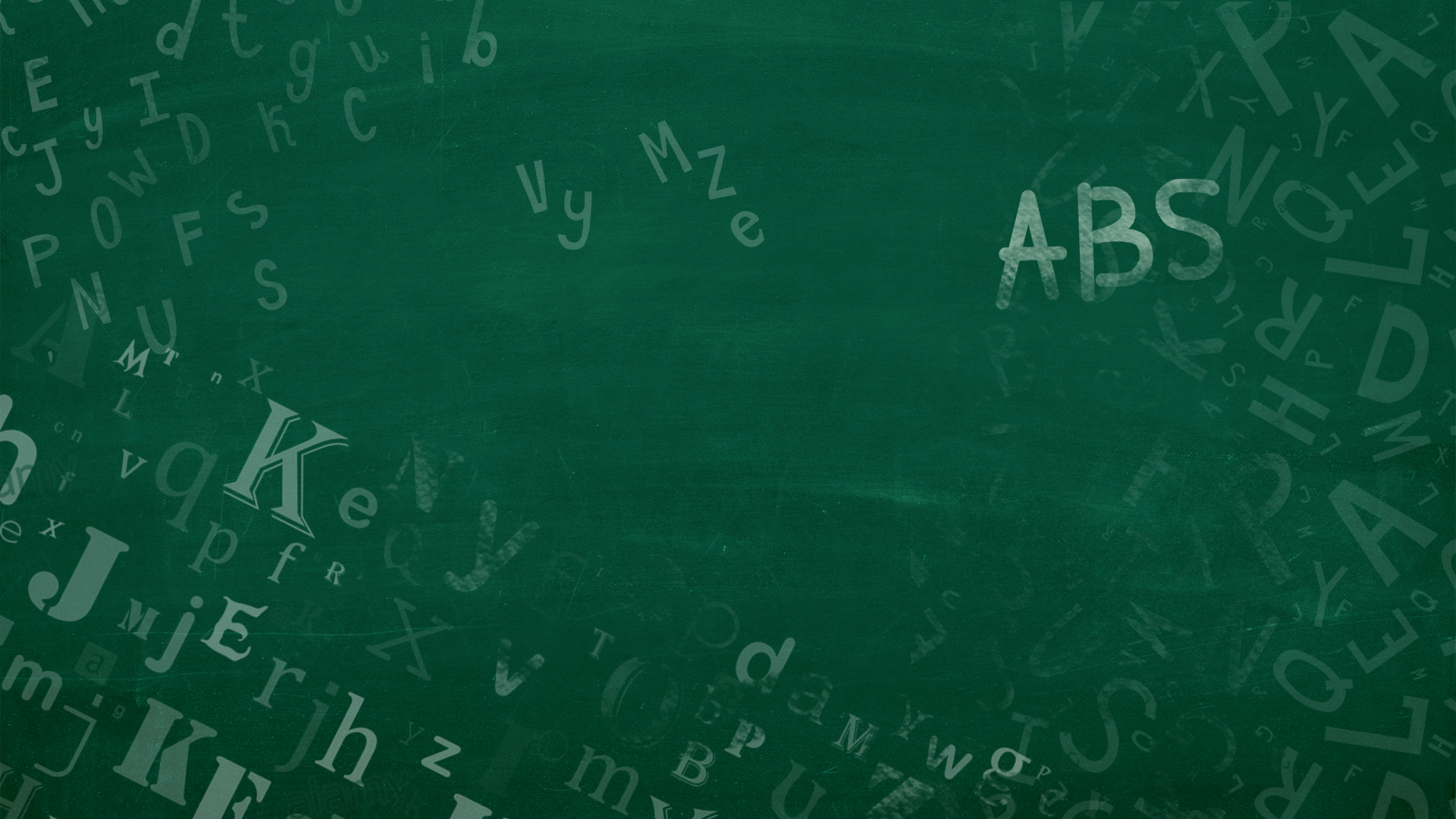 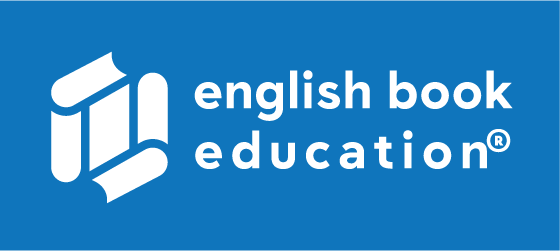 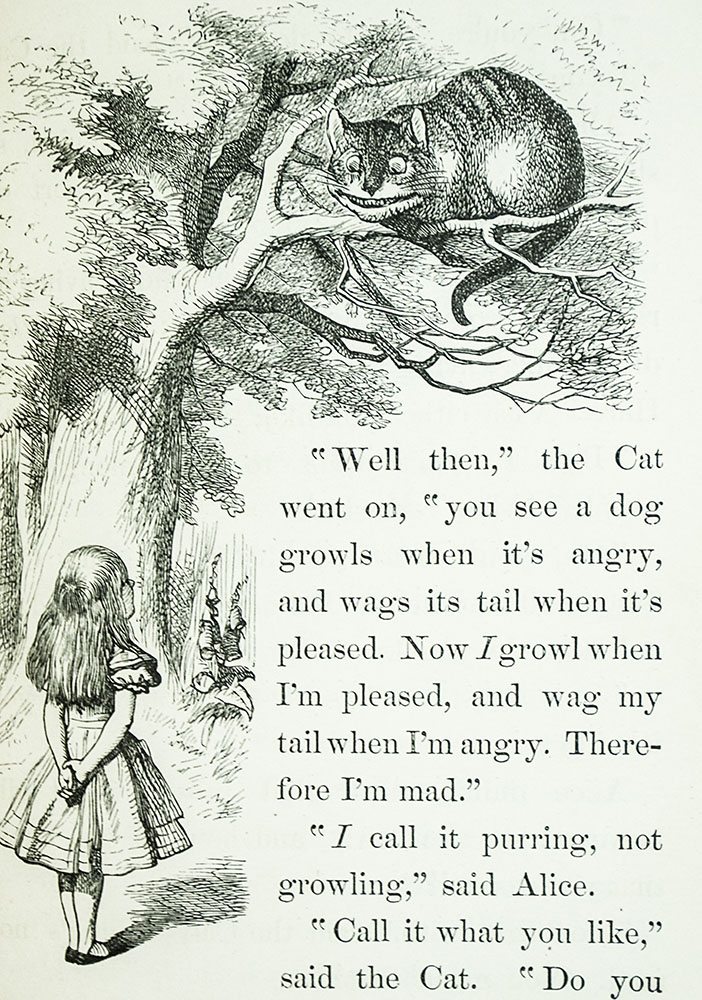 The theme of a story is what the author is trying to communicate through the characters and events — in other words, the main idea of the story.
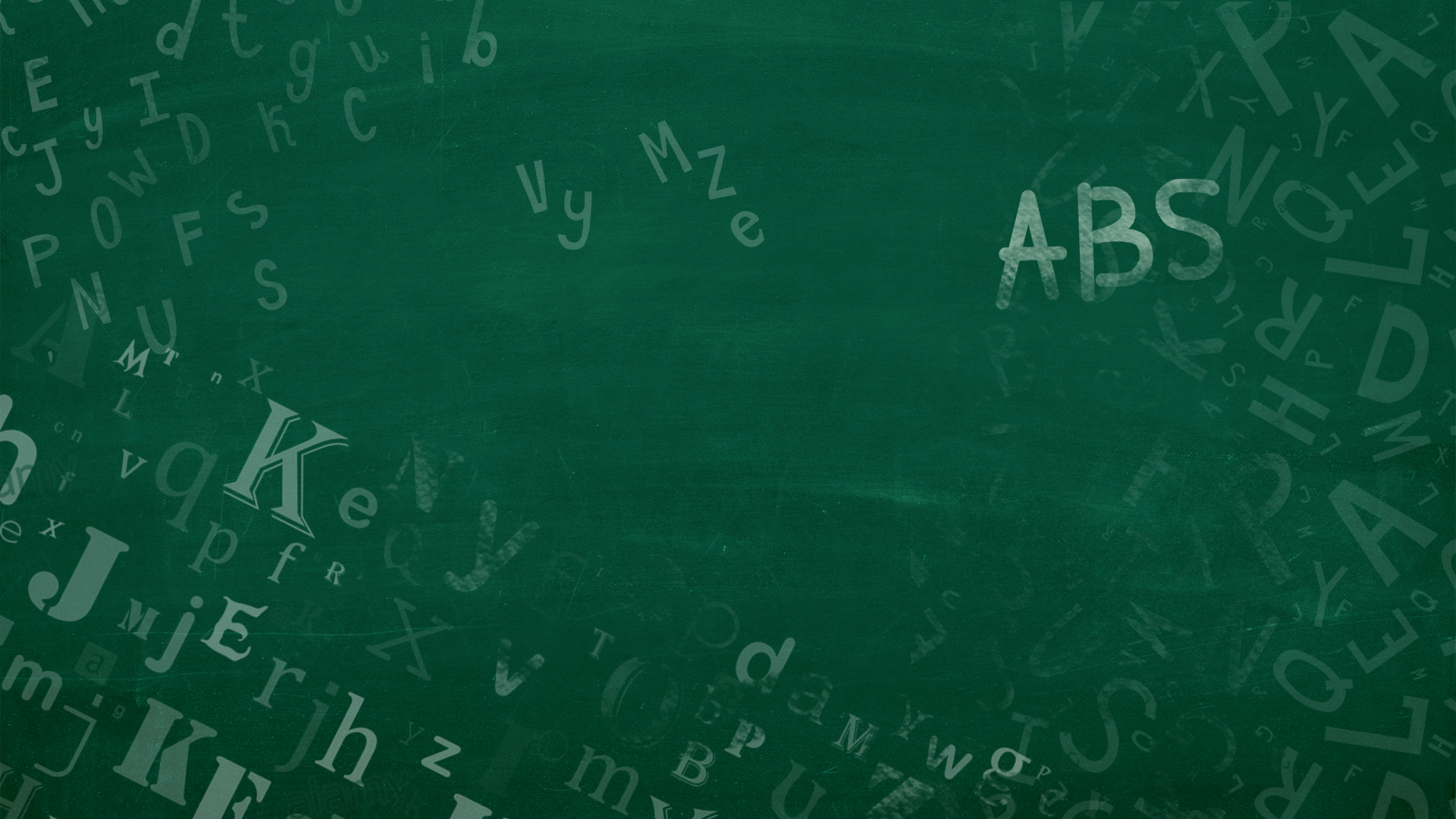 Conclusionშეჯამება
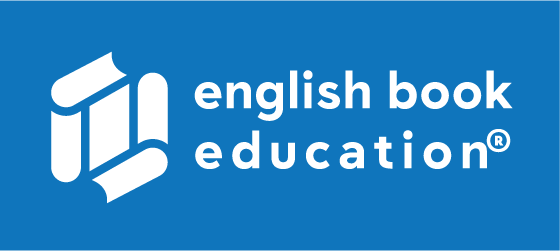 Lewis Carroll
The child’s struggle to survive in the confusing world of adults; 
The power of imagination and dreams
A girl travels in the imaginary world of Wonderland
When: Victorian era
Where:
Real world – England
Wonderland
Alice, The White Rabbit, The Queen of Hearts, The Cheshire Cat, etc.
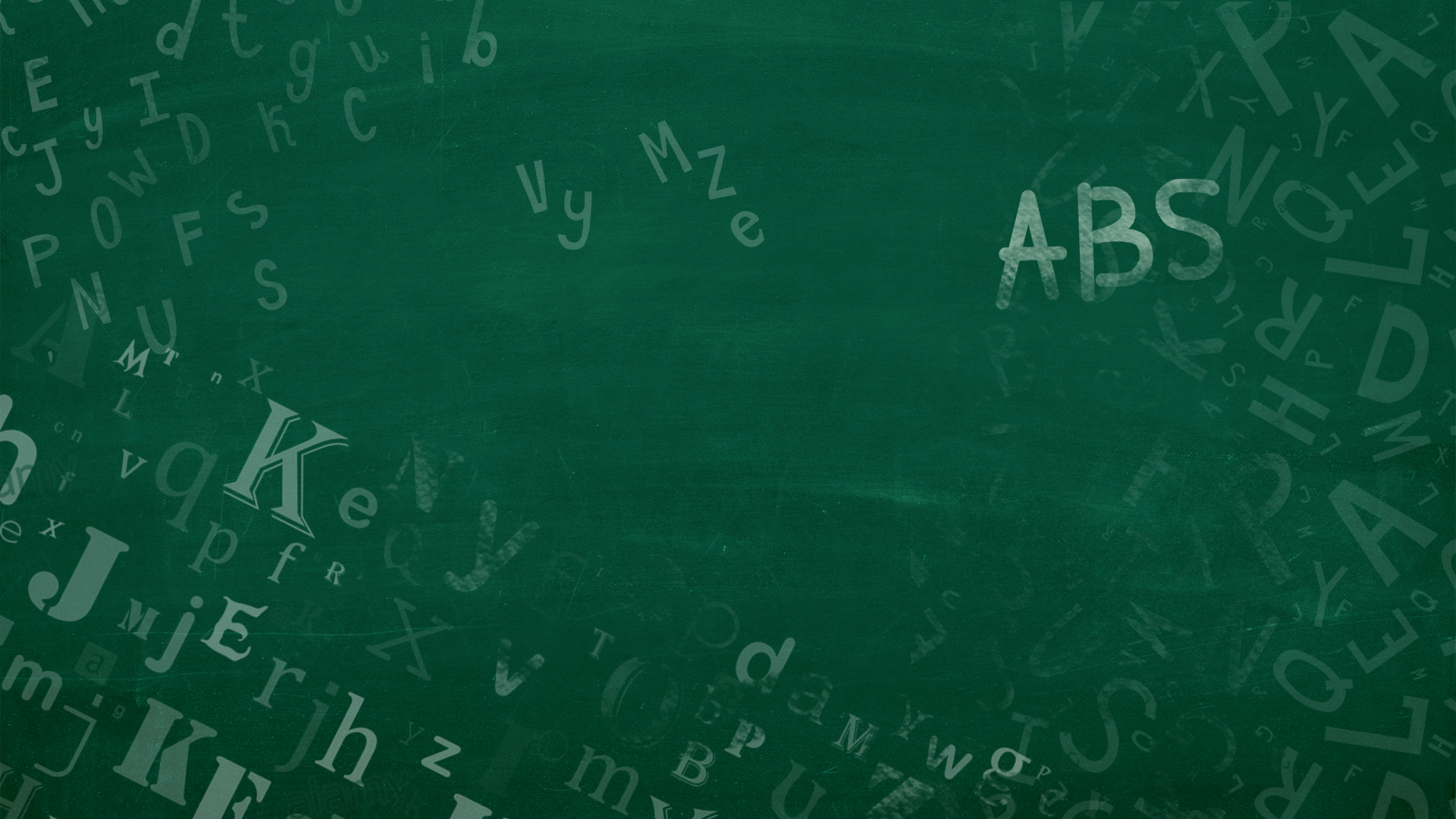 საოცრებათა ქვეყანა
უცნაური, უცნობი
წარმოსახვა, ფანტაზია
ცნობისმოყვარე
დამაბნეველი
კურდღლის სორო;
(ამ შემთხვევაში, აბსურდული, დამაბნეველი სიტუაცია)
აბსურდი, უაზრობა
იმედგაცრუებული
Homeworkდავალება
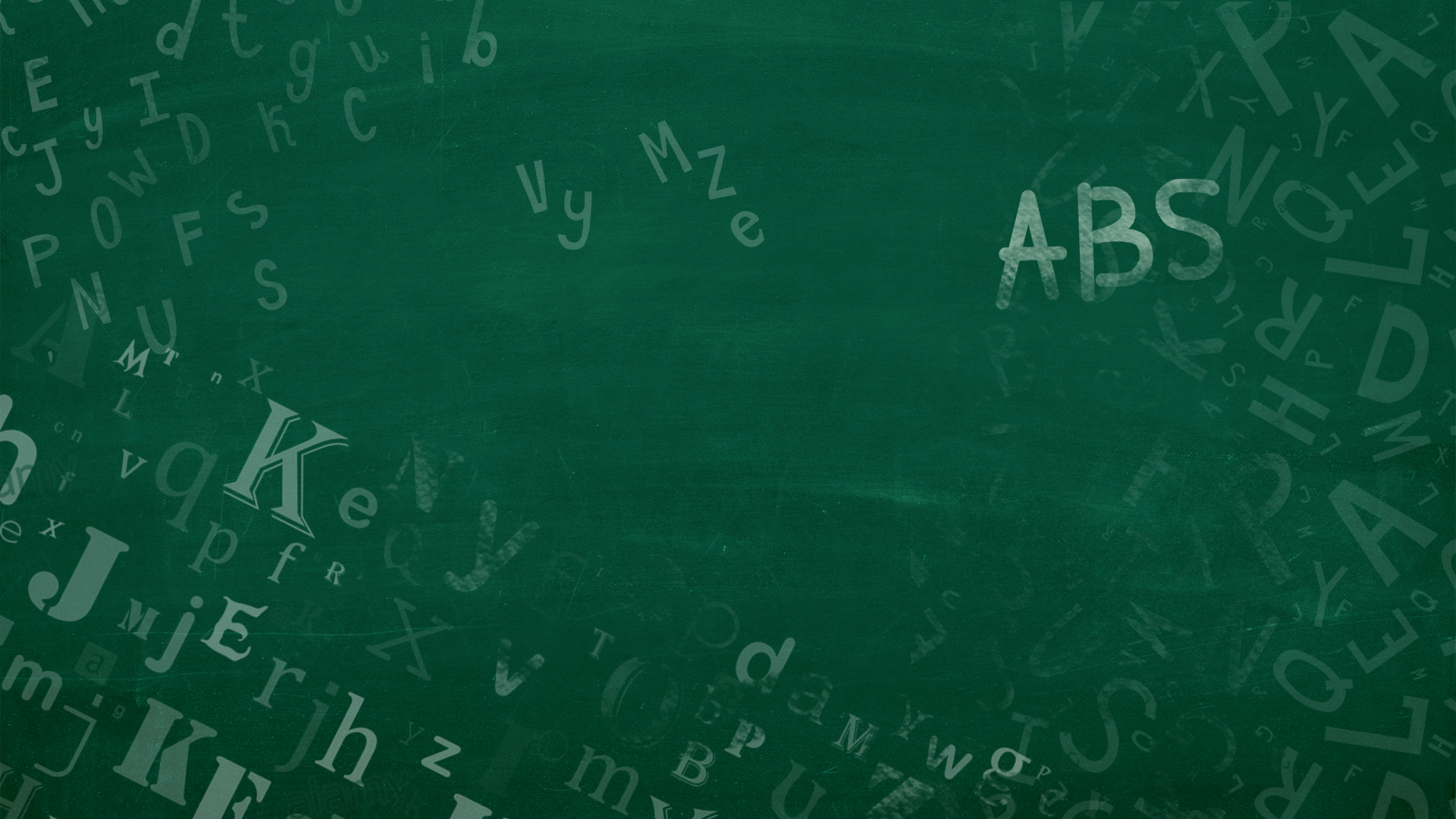 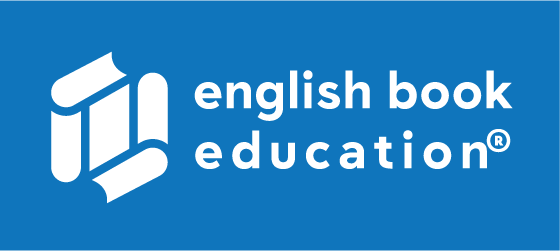 Create your own wonderland! Use your imagination to think of a strange setting, confusing characters, and a silly summary for your own short story.
დავალება შეგიძლიათ 
ატვირთოთ შემდეგ 
მისამართზე: 

www.englishbookeducation.co.uk/homework